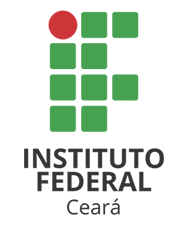 DIRETORIA DE ADMINISTRAÇÃO E PLANEJAMENTO
   IFCE/CAMPUS JUAZEIRO DO NORTE



	Alcivânia Carla Campos Nascimento
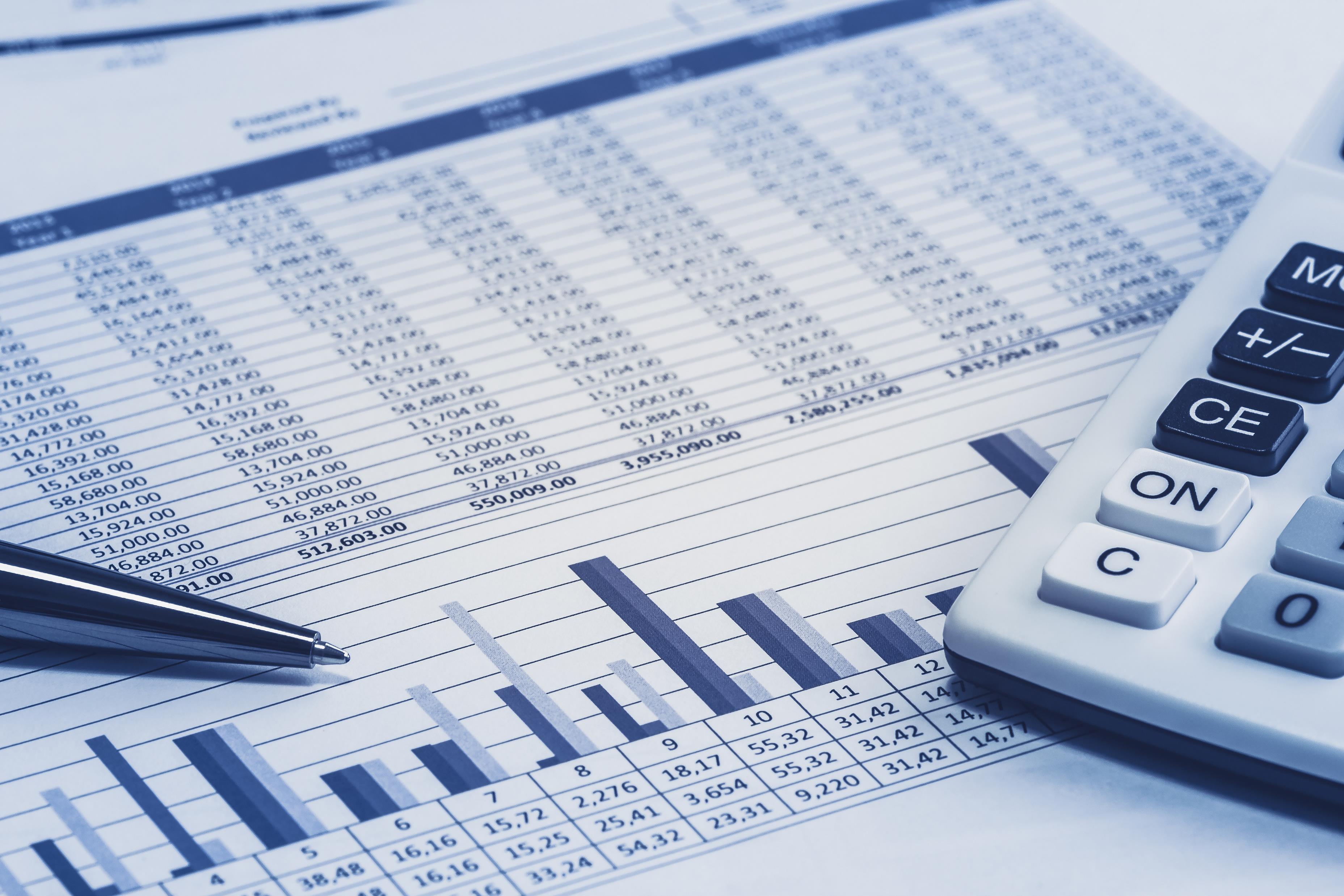 DISTRIBUIÇÃO
ORÇAMENTÁRIA
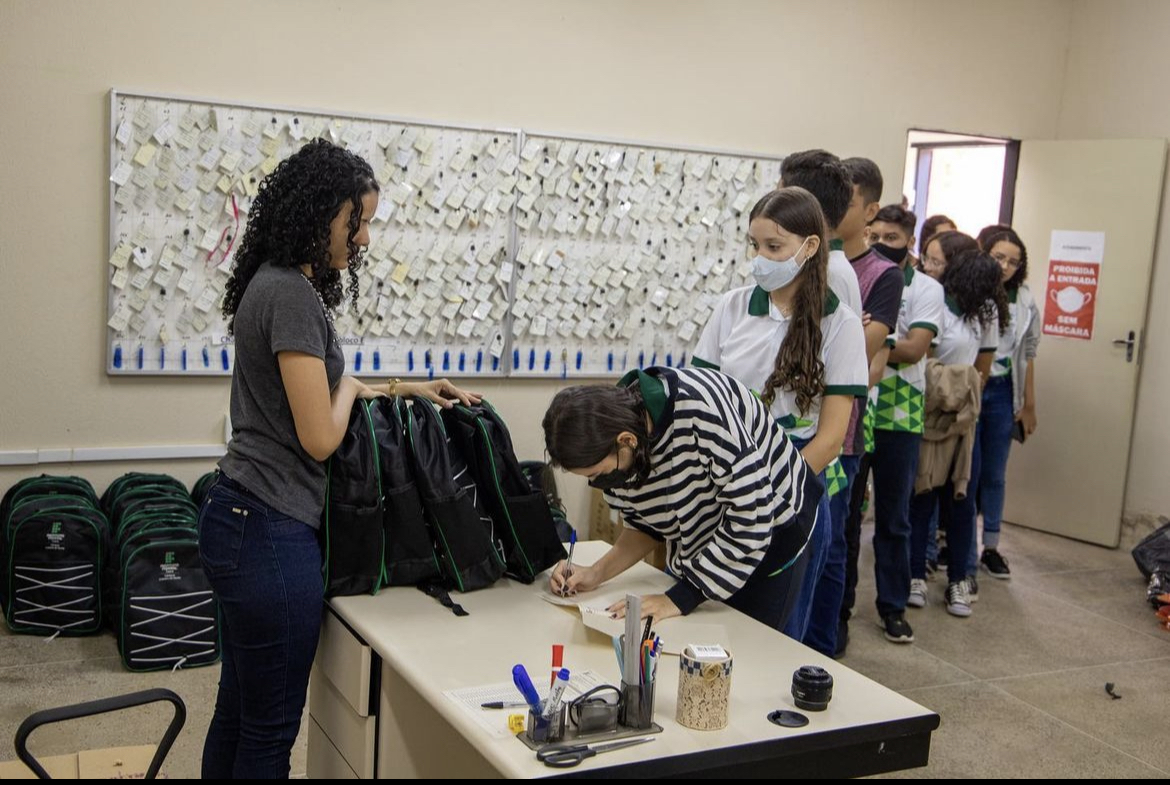 ASSISTÊNCIA 
AOS ESTUDANTES
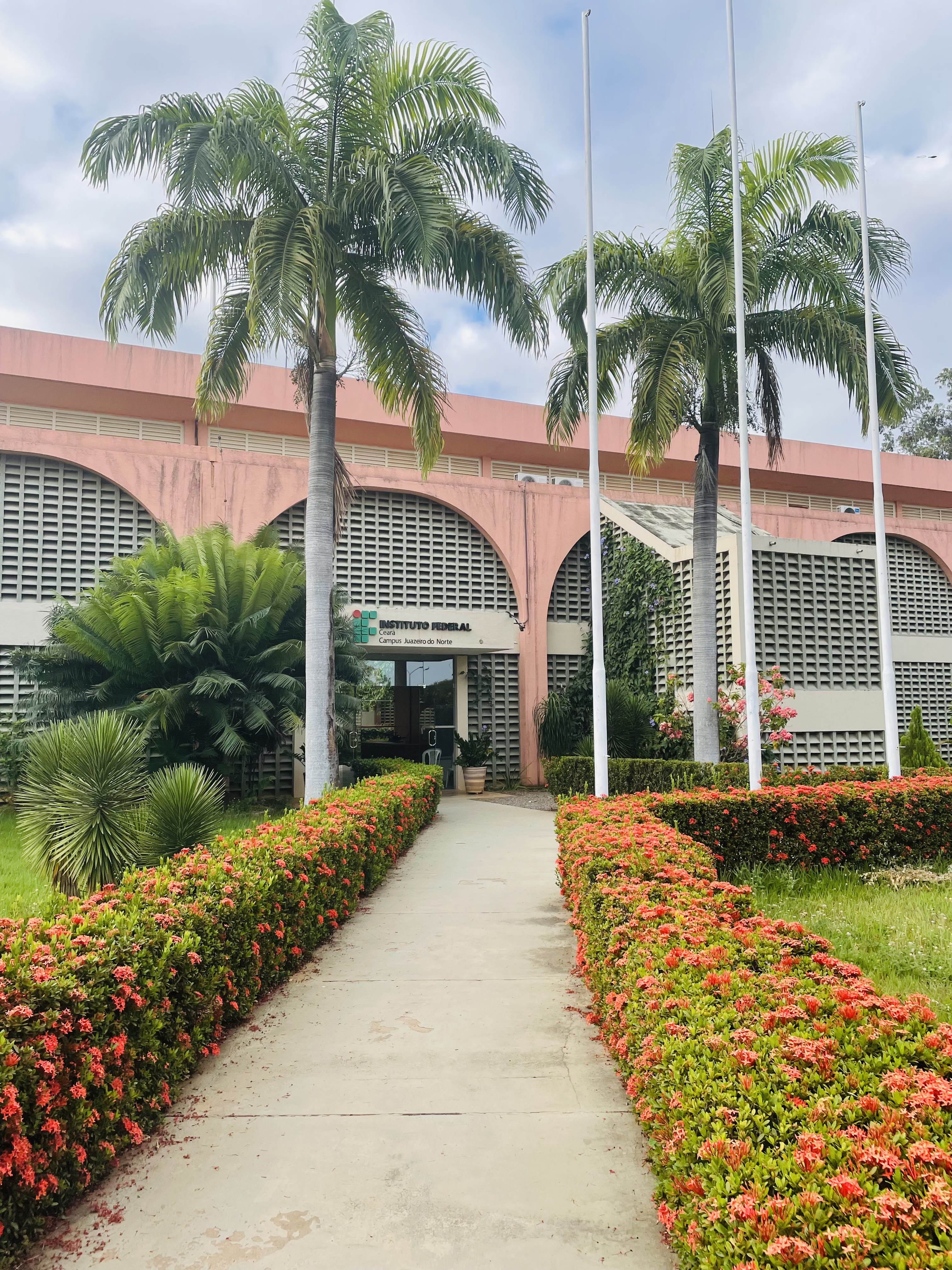 FUNCIONAMENTO
DA INSTITUIÇÃO
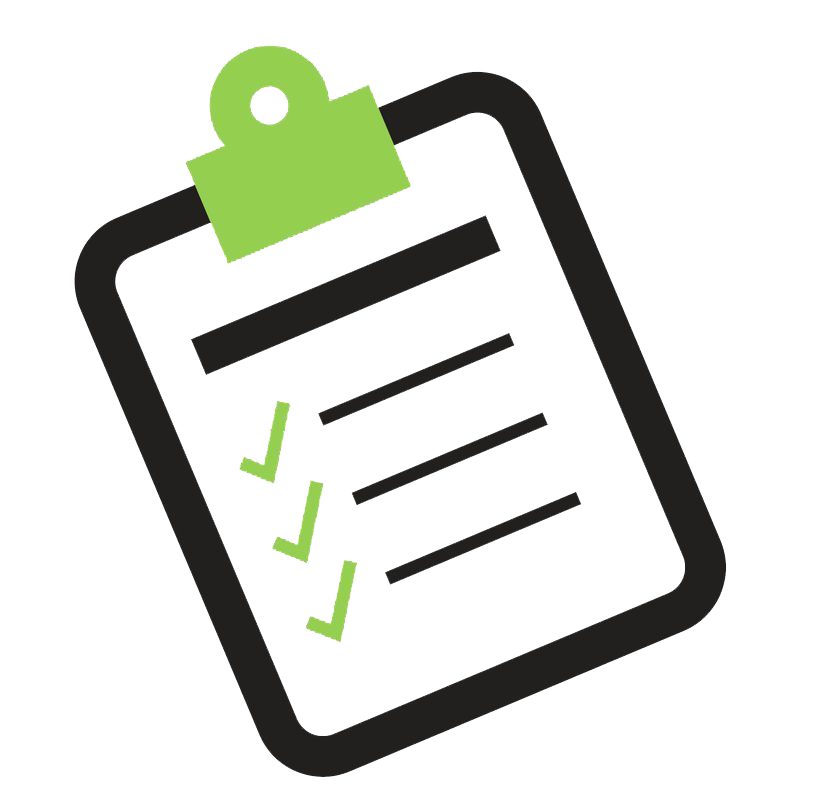 INFORMES
Esta Foto de Autor Desconhecido está licenciado em CC BY-NC
DIRETORIA DE ADMINISTRAÇÃO E PLANEJAMENTO IFCE/CAMPUS JUAZEIRO DO NORTE
Elaboração do Plano de Contratações Anual - 2024; 
Módulo SUAP: abrir chamado>Infraestrutura;
Requisições SUAP: bens patrimoniais.
Obrigada!
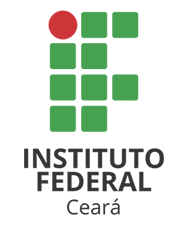 Alcivânia Carla Campos Nascimento
dap.jua@ifce.edu.br